סדרי גודל ביקום
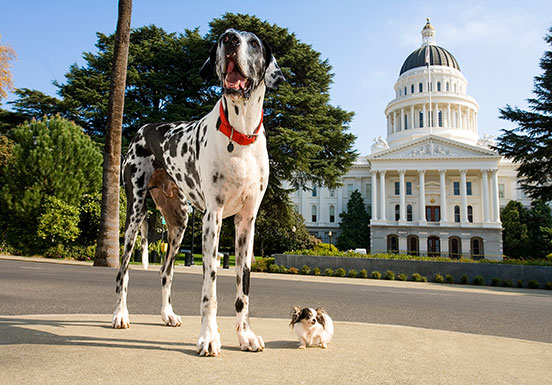 היקום – סדרי גודל
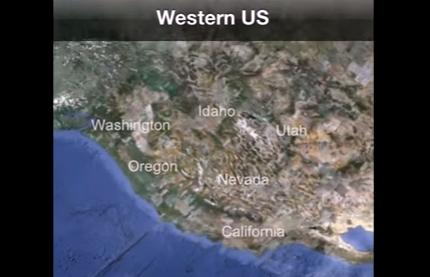 https://youtu.be/DWouwx3Hxmk
היקום – סדרי גודל
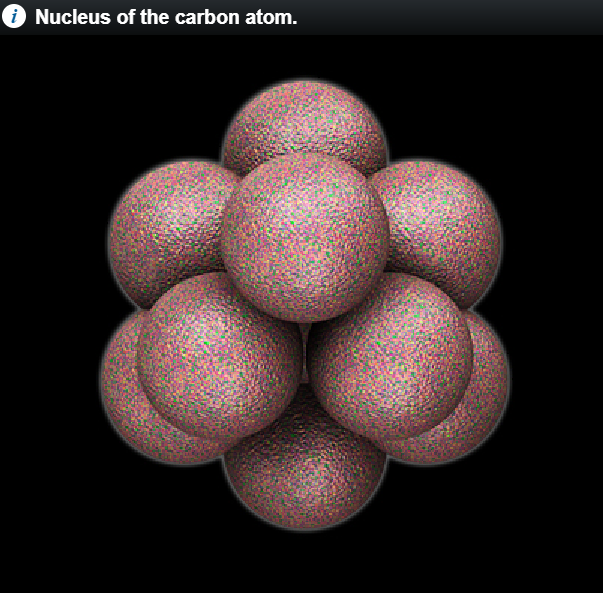 http://micro.magnet.fsu.edu/primer/java/scienceopticsu/powersof10/